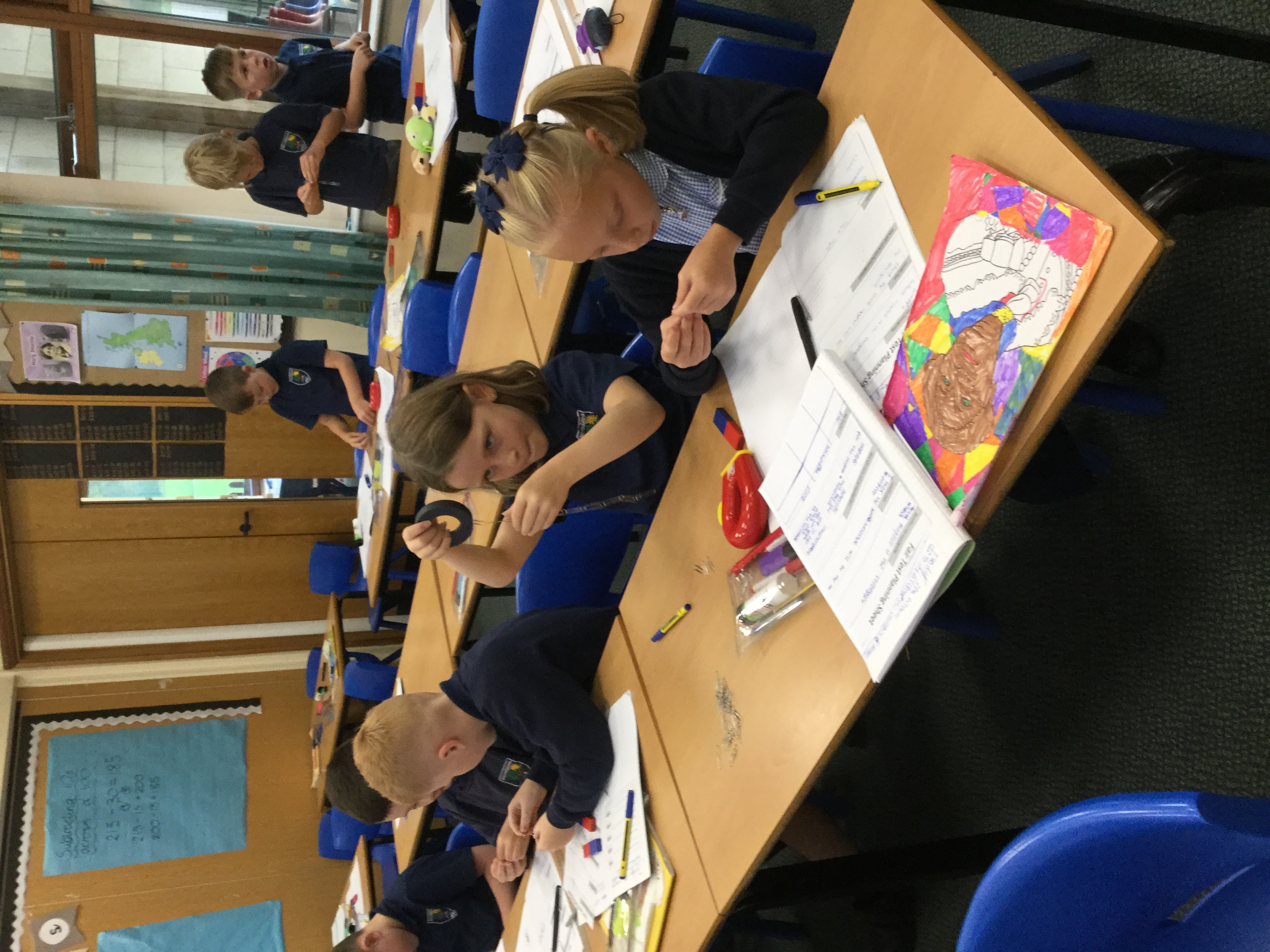 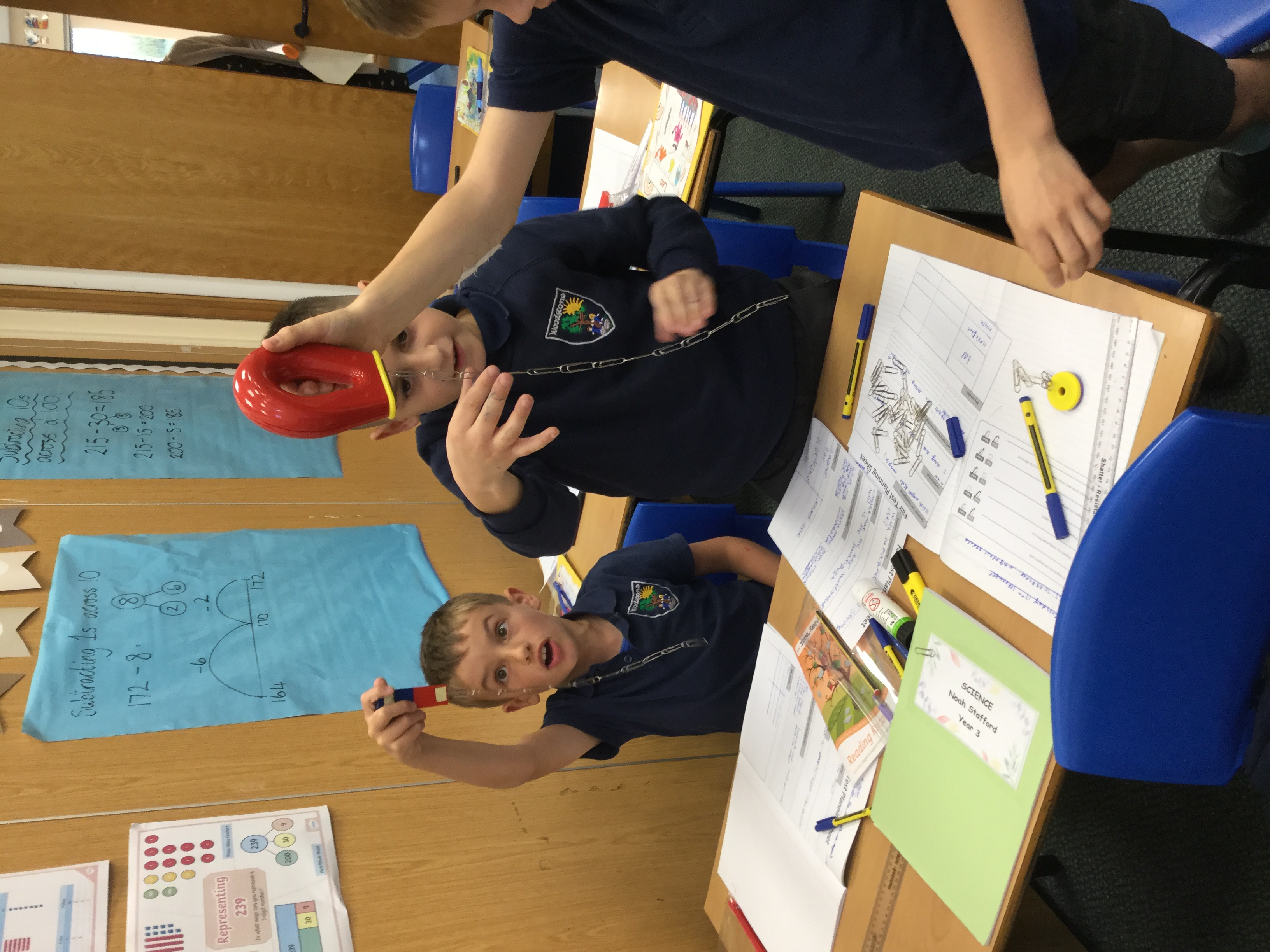 Science- Magnets

Today we carried out an investigation to see if all magnets had the same strength. We tested a variety of magnets to see how many paper clips it could hold. We were amazed at some of them! After discussing our results, we found the horseshoe magnet to be the strongest.
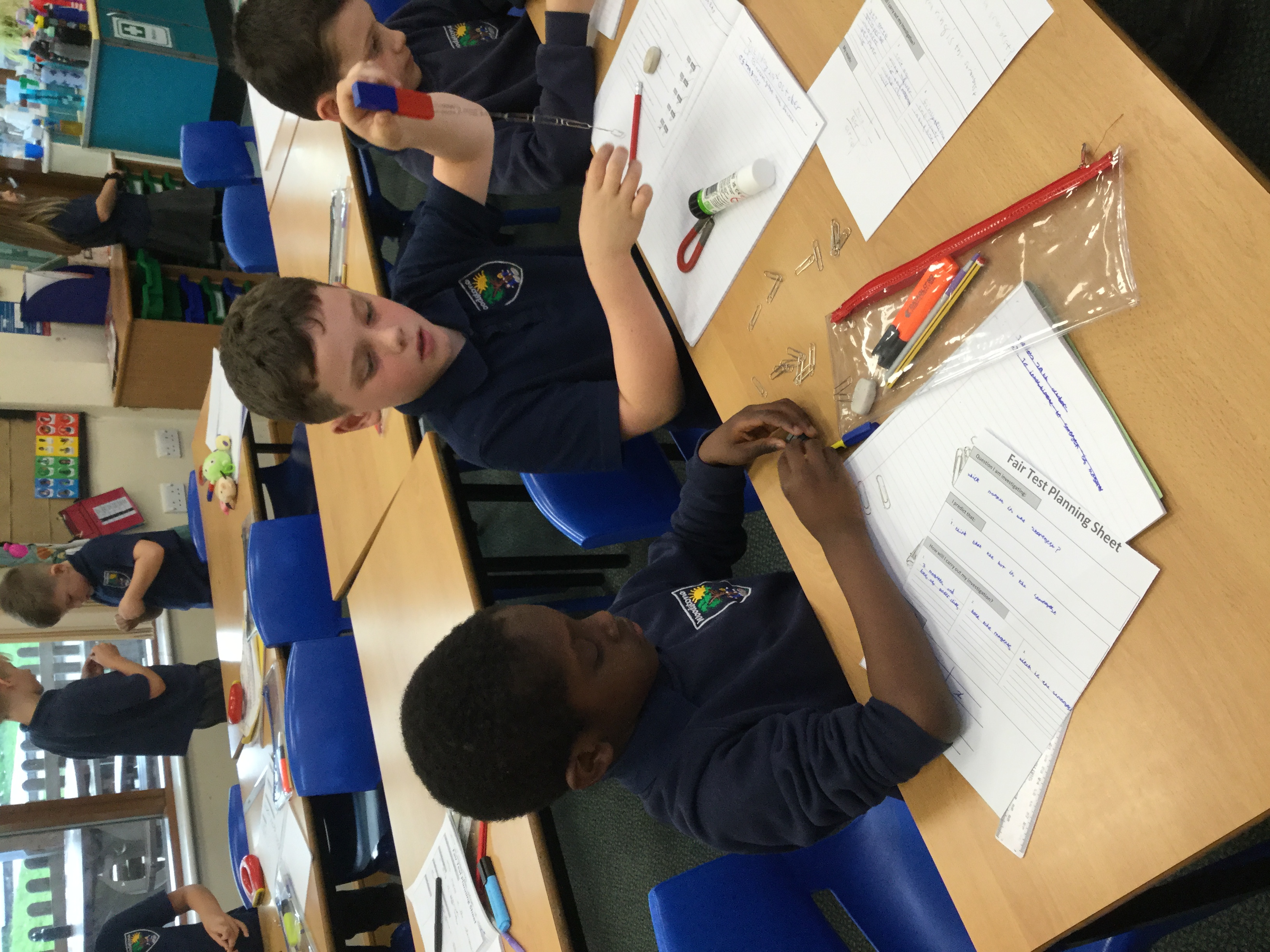 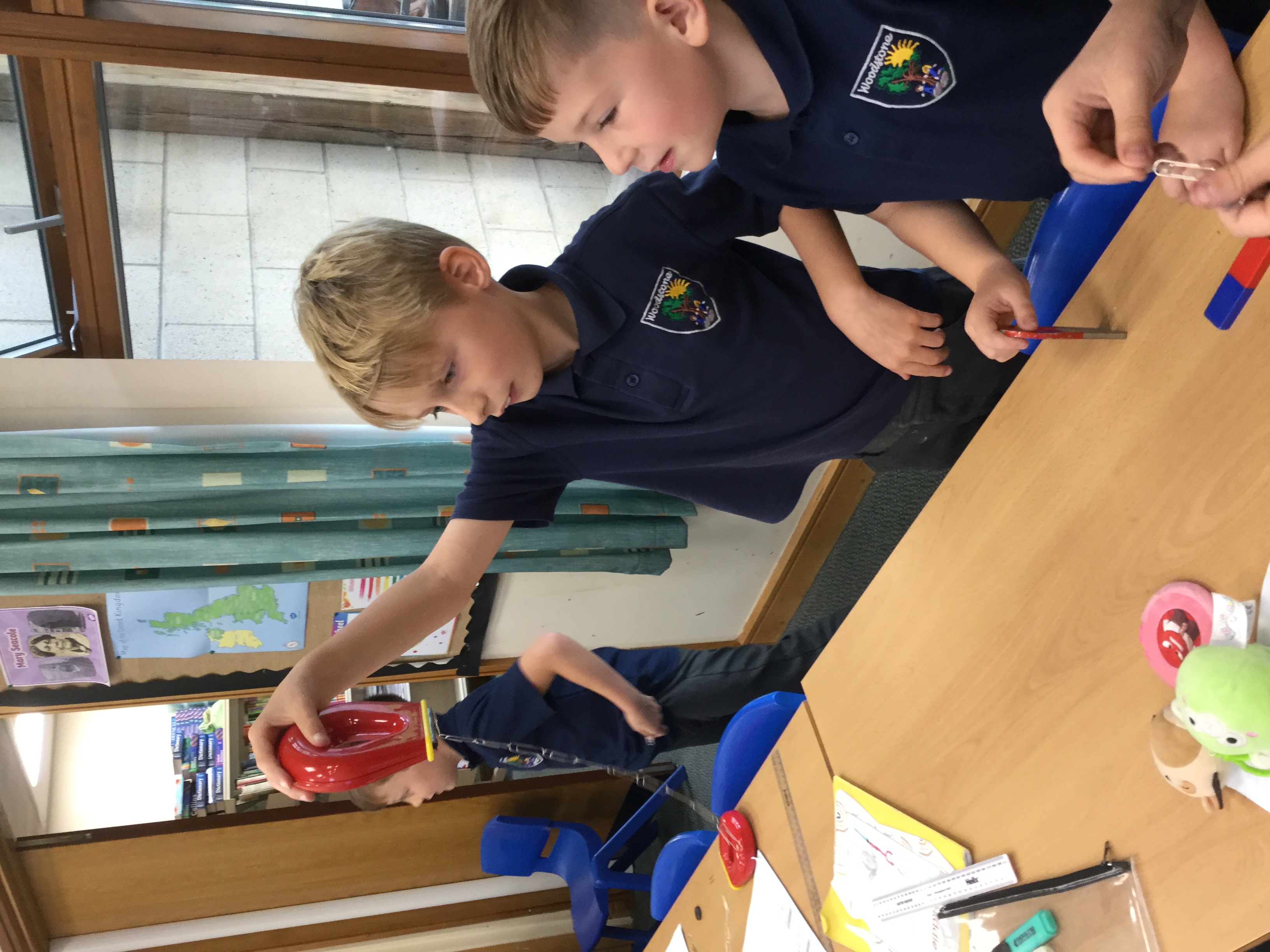 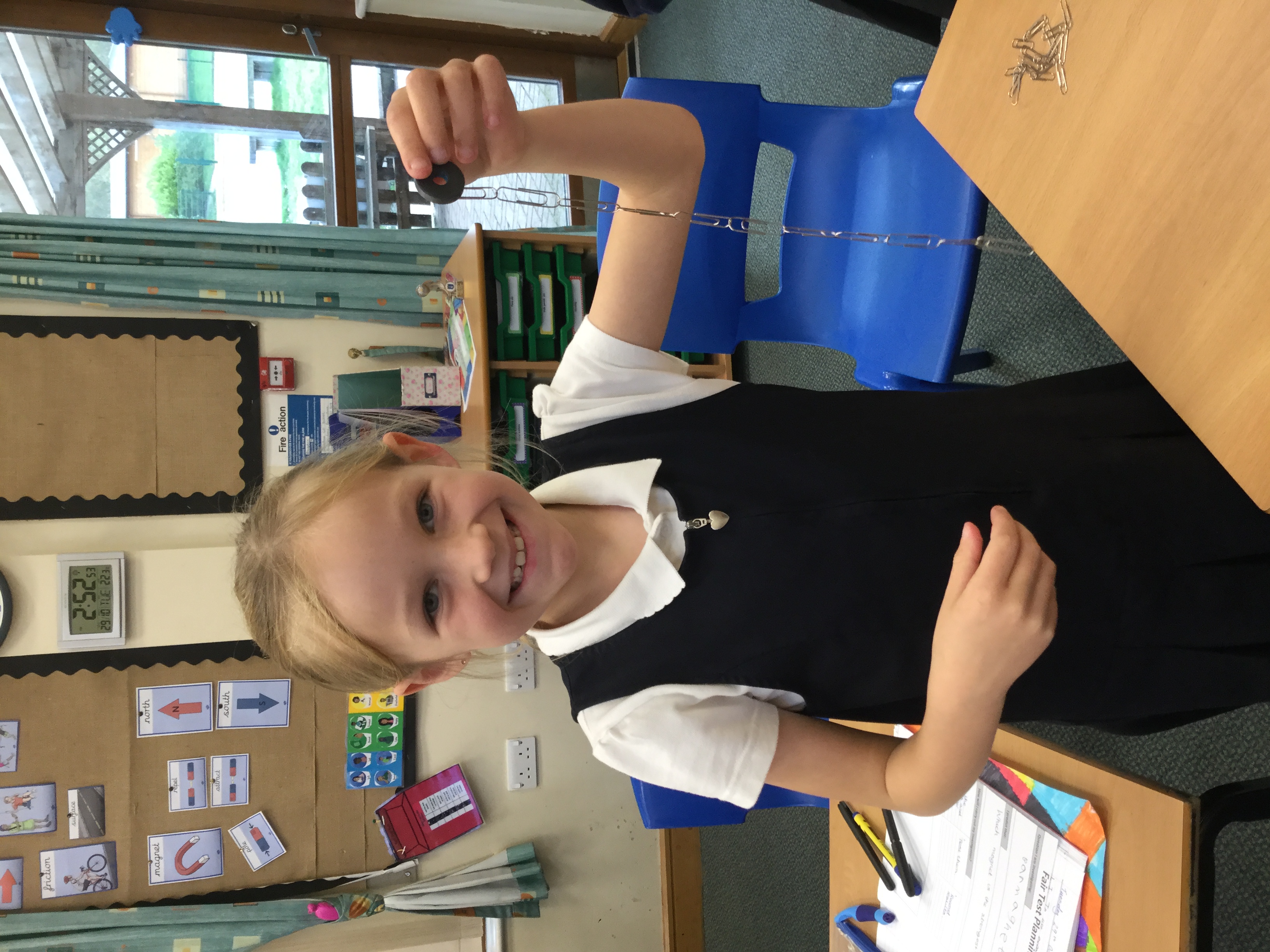 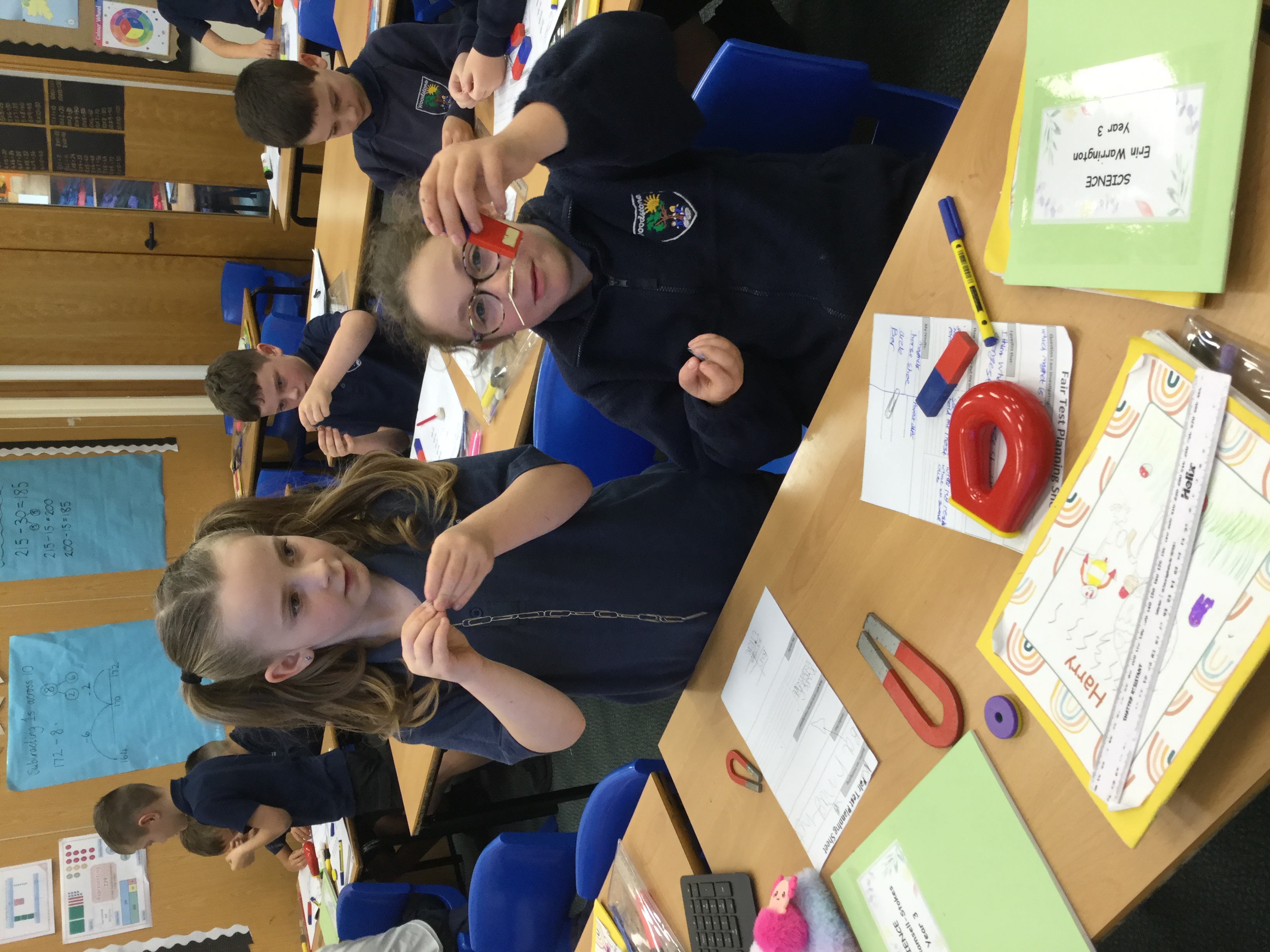 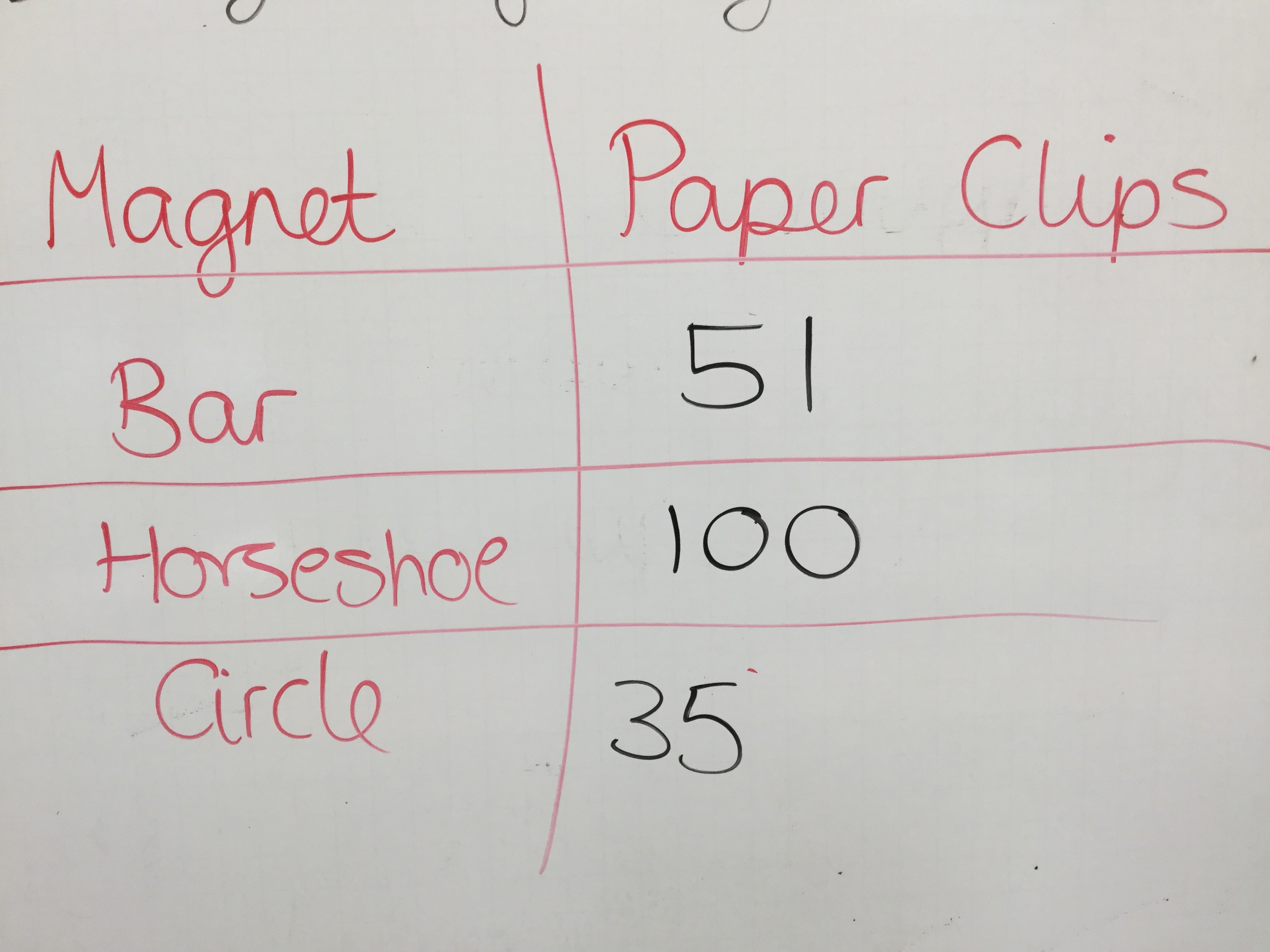